NATIONAL VOLUNTEER WEEK!
What motivates you to volunteer?
Insert photo here
"Enter quote here."
Enter Name Here

Enter Lake Here 
Volunteer for X years
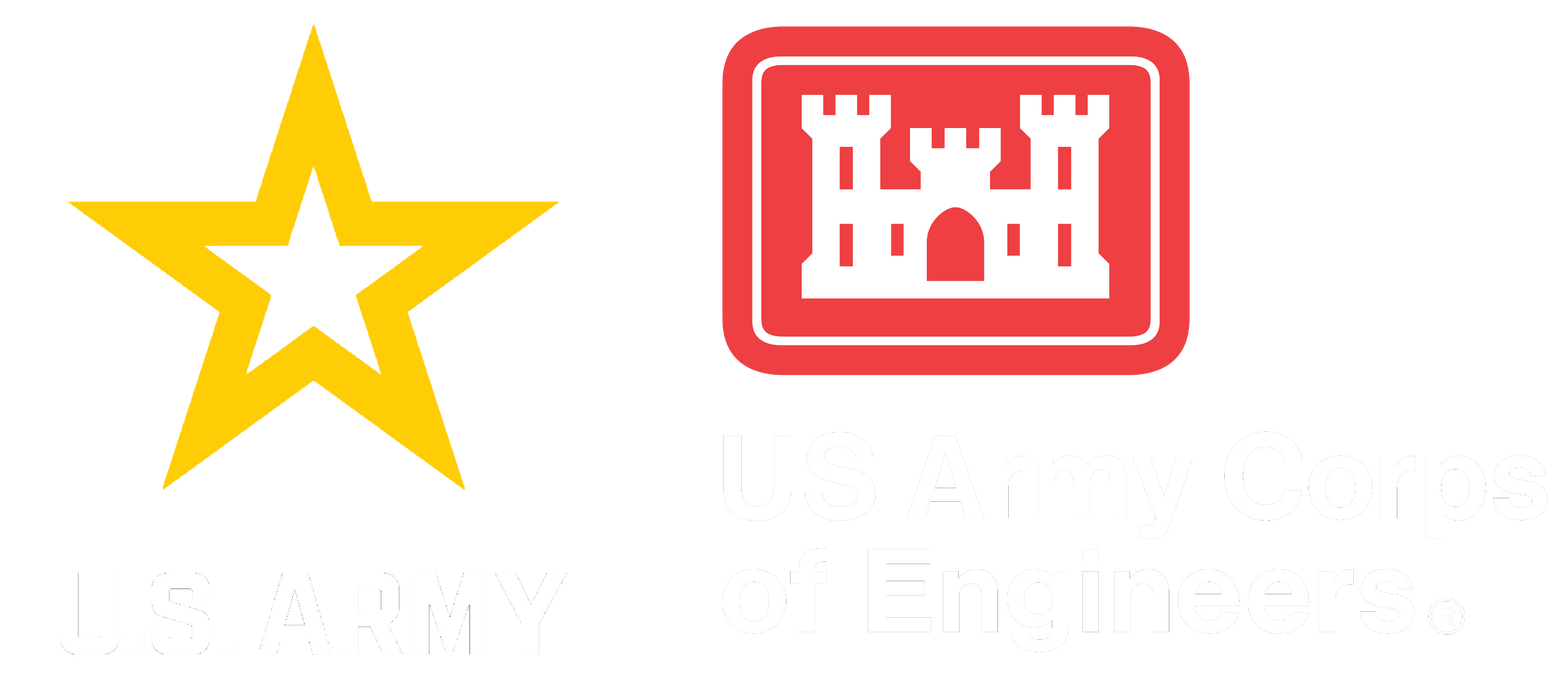